Lógica de Programação
Pedro R. Andrade
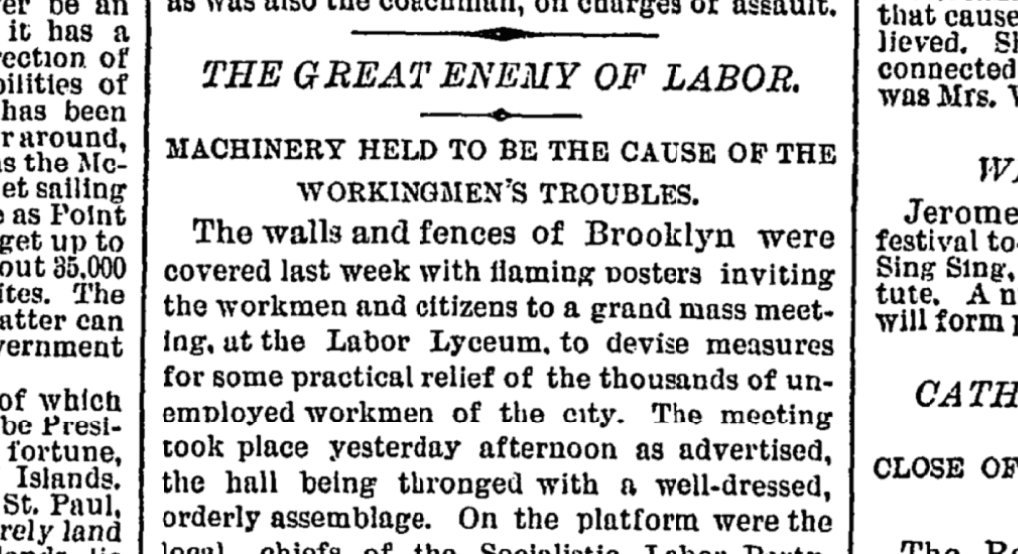 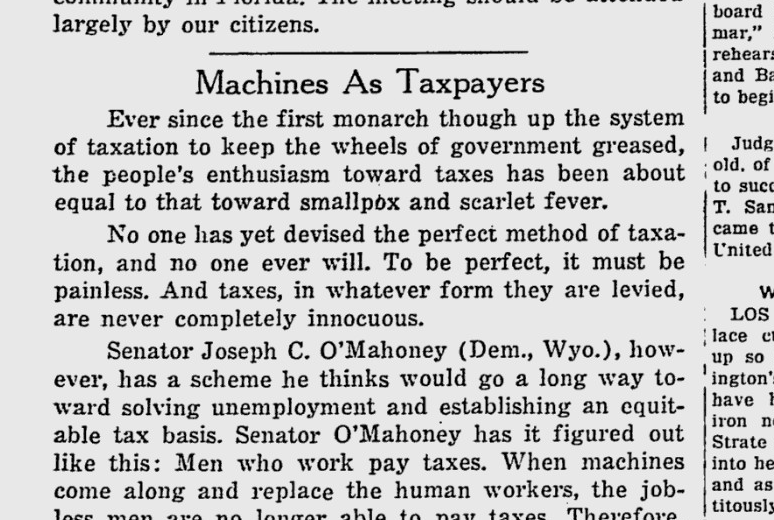 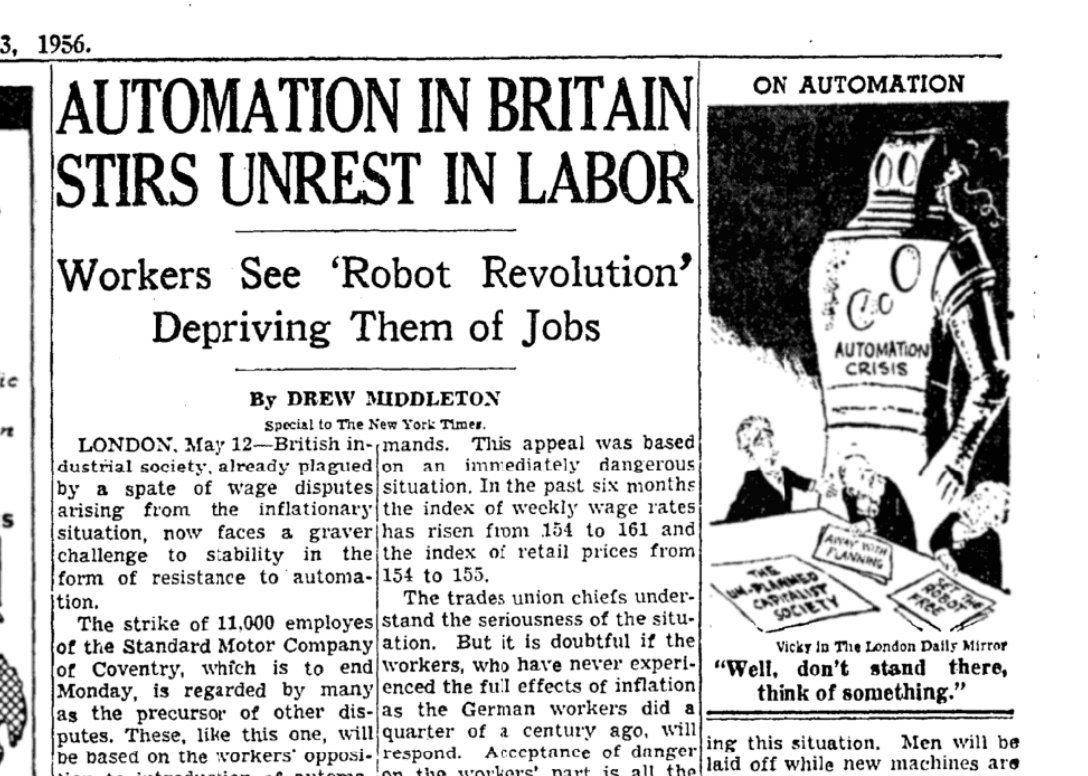 https://twitter.com/PessimistsArc
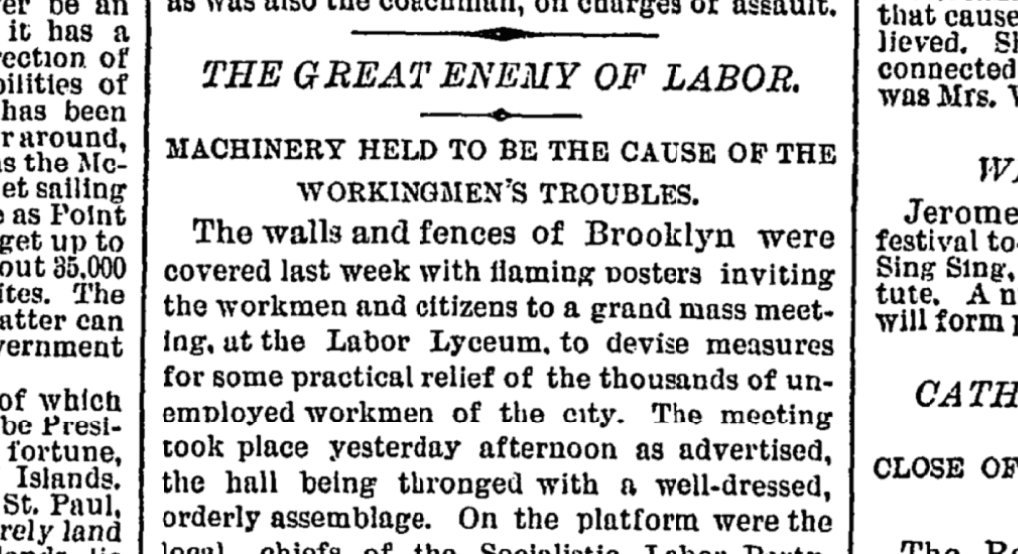 1885
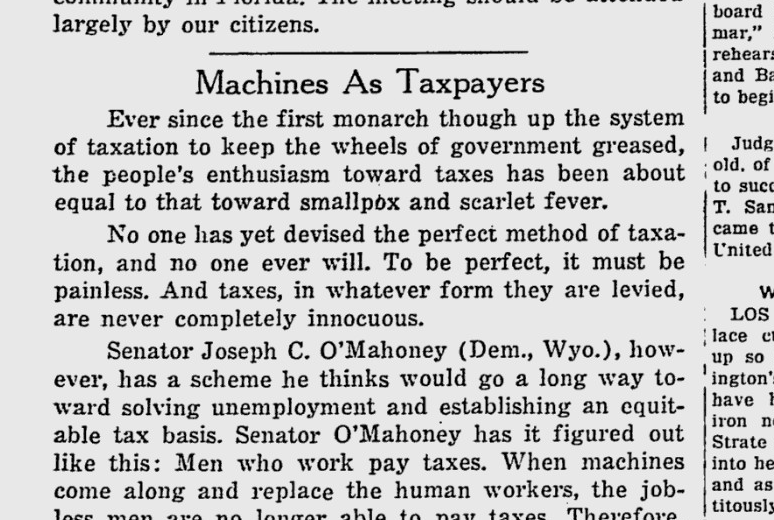 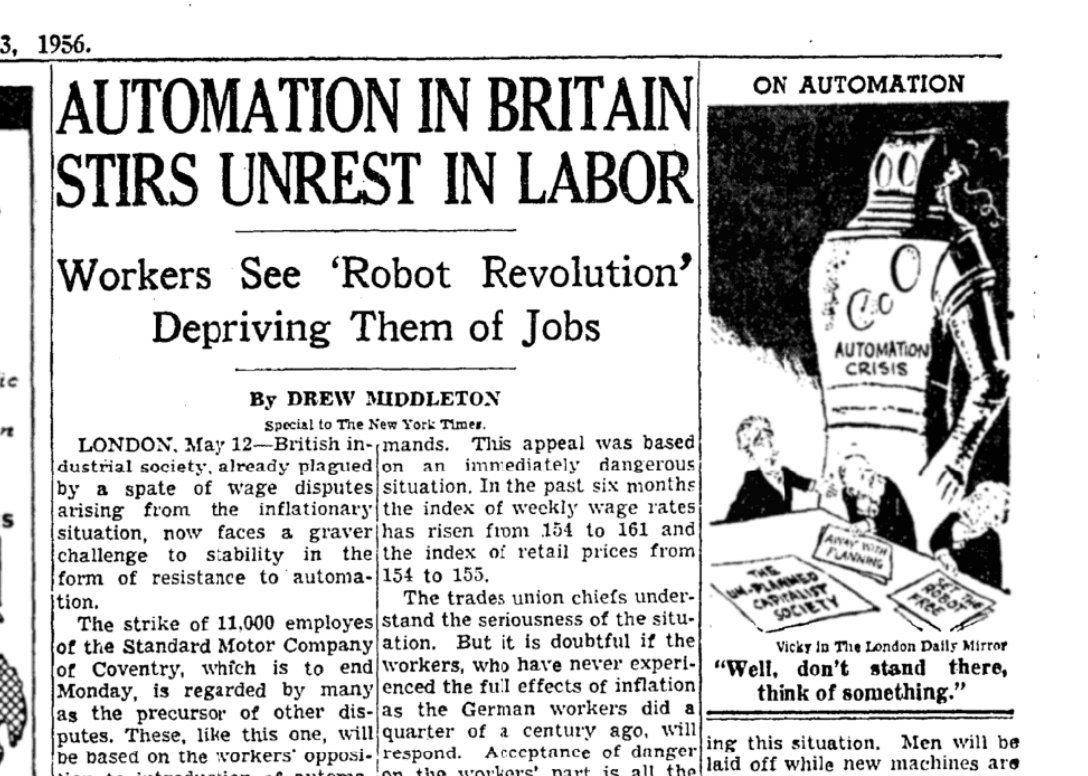 1940
1956
https://twitter.com/PessimistsArc
Algoritmo
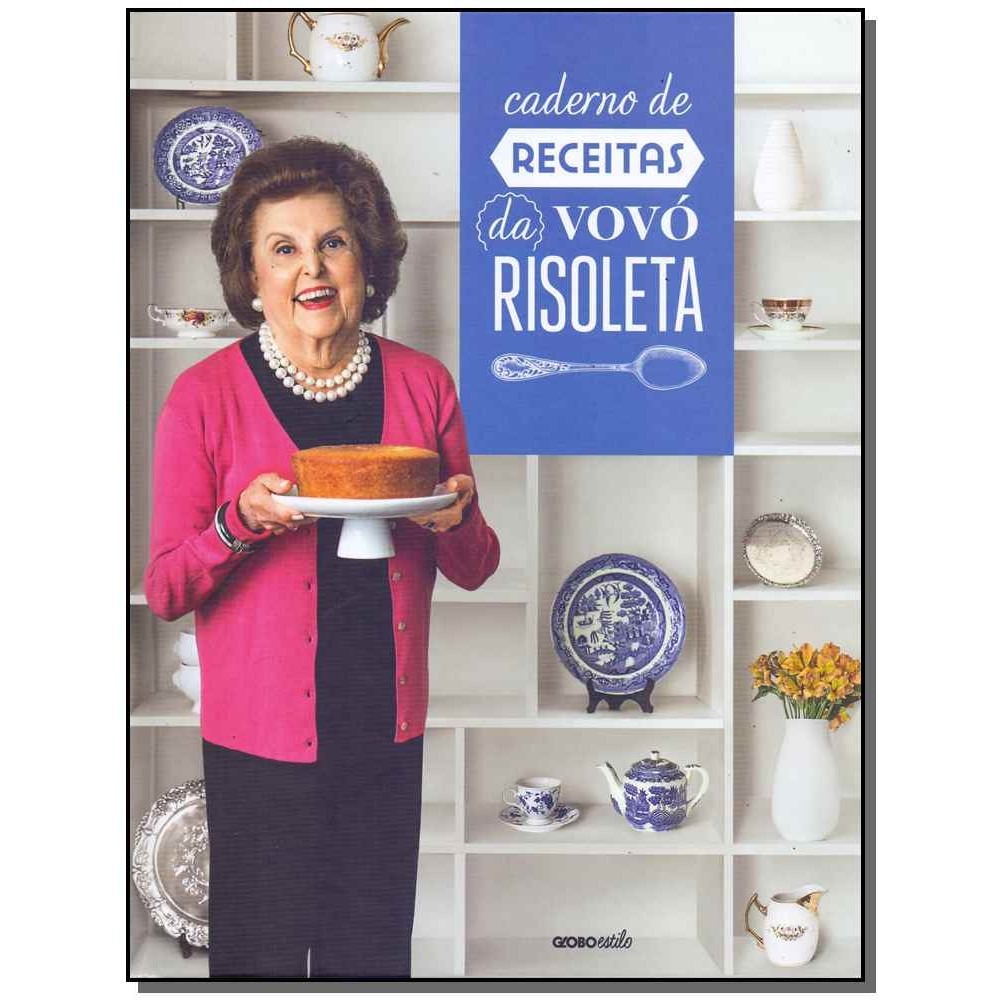 Sequência de passos para resolver um problema
Algoritmo para vestir roupa
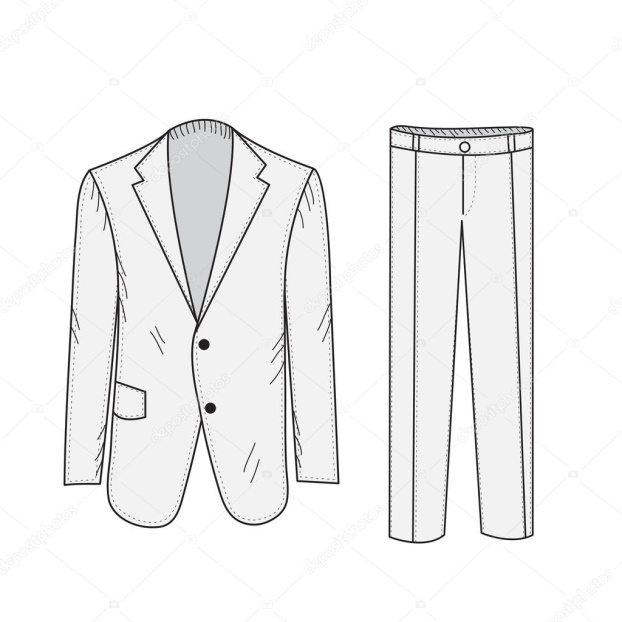 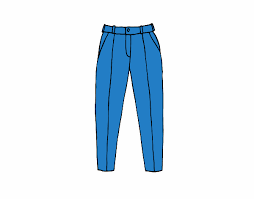 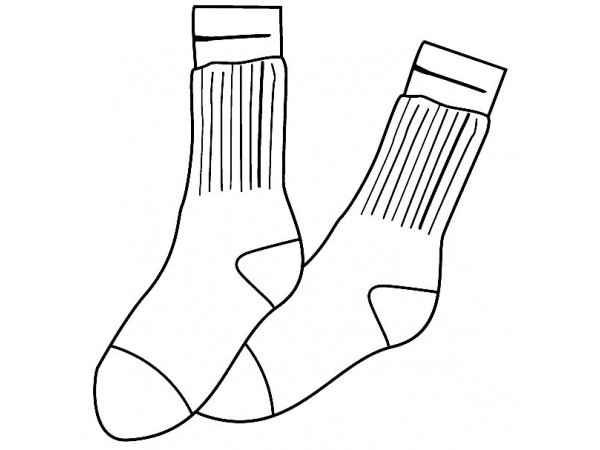 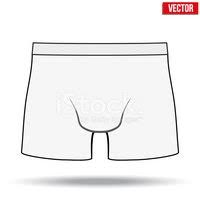 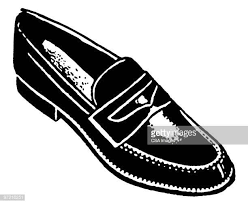 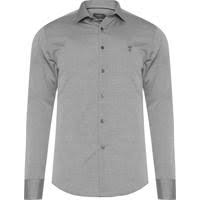 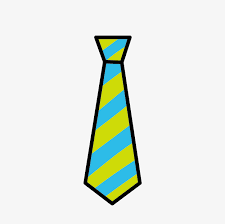 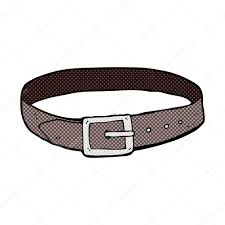 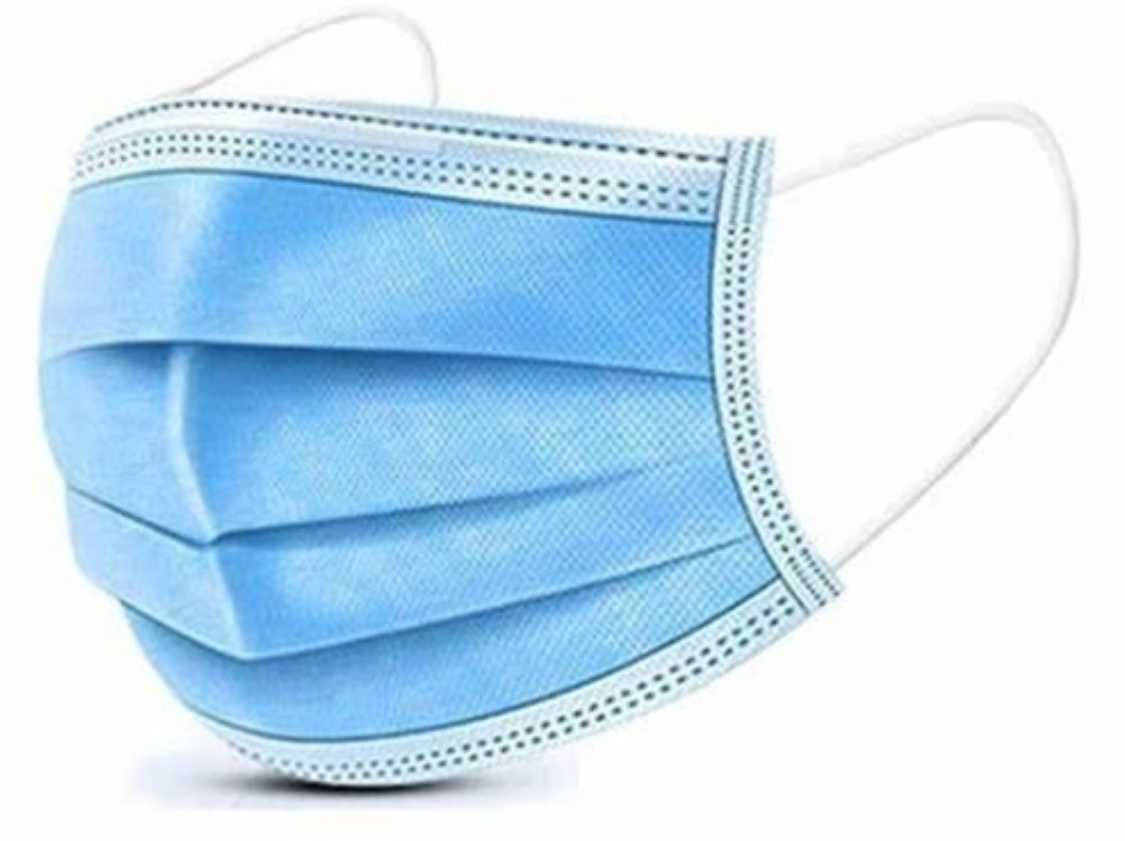 O que é um computador?
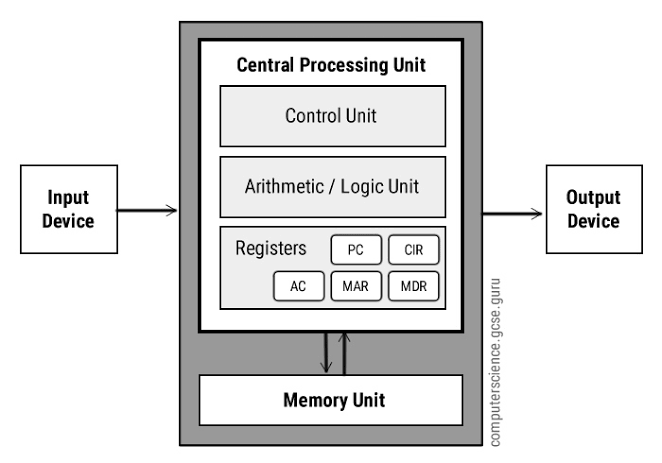 Qual a diferença entre um computador e outras máquinas?
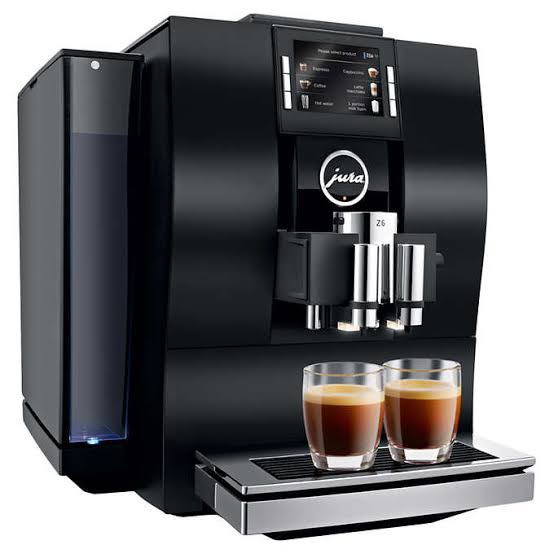 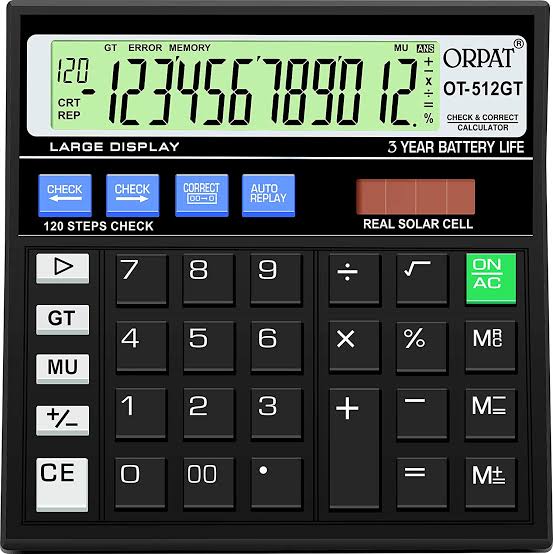 Qual a diferença entre um computador e outras máquinas?
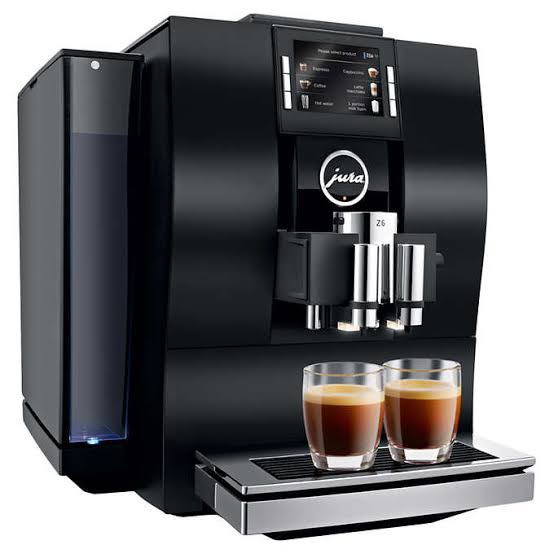 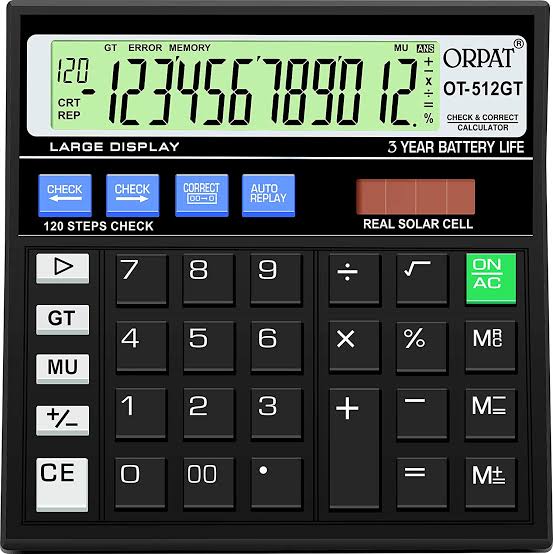 O computador é uma máquina universal
Máquinas e Abstrações
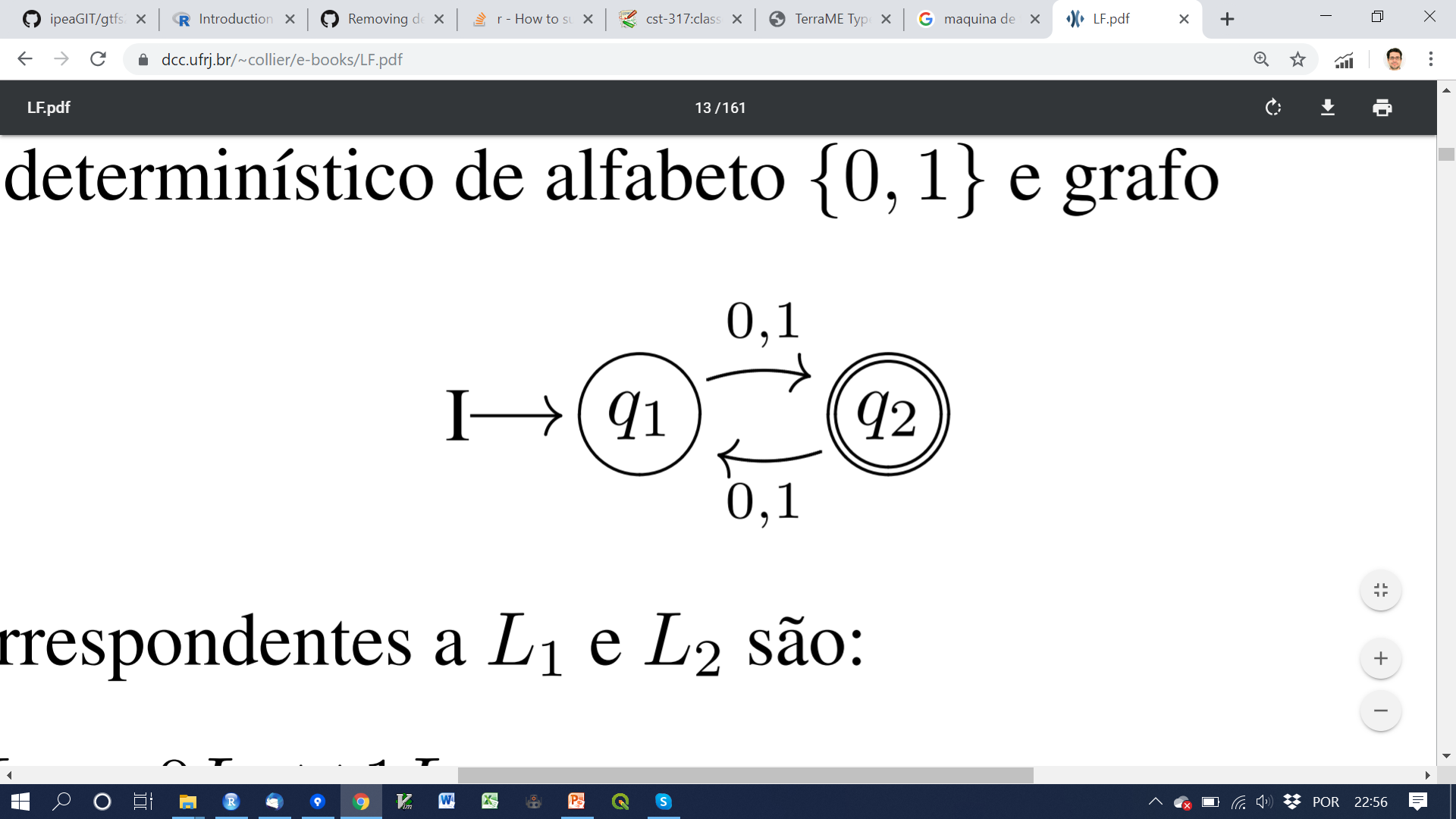 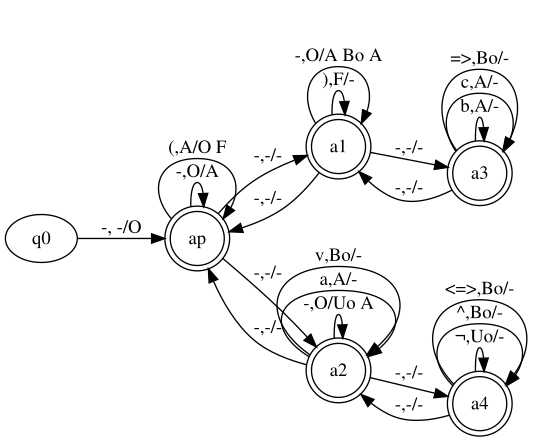 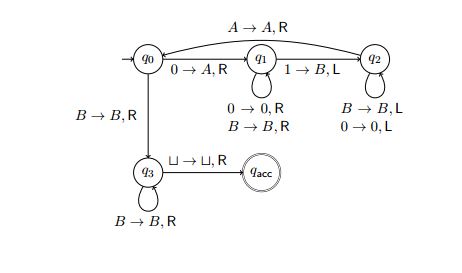 Autômato Finito Determinístico
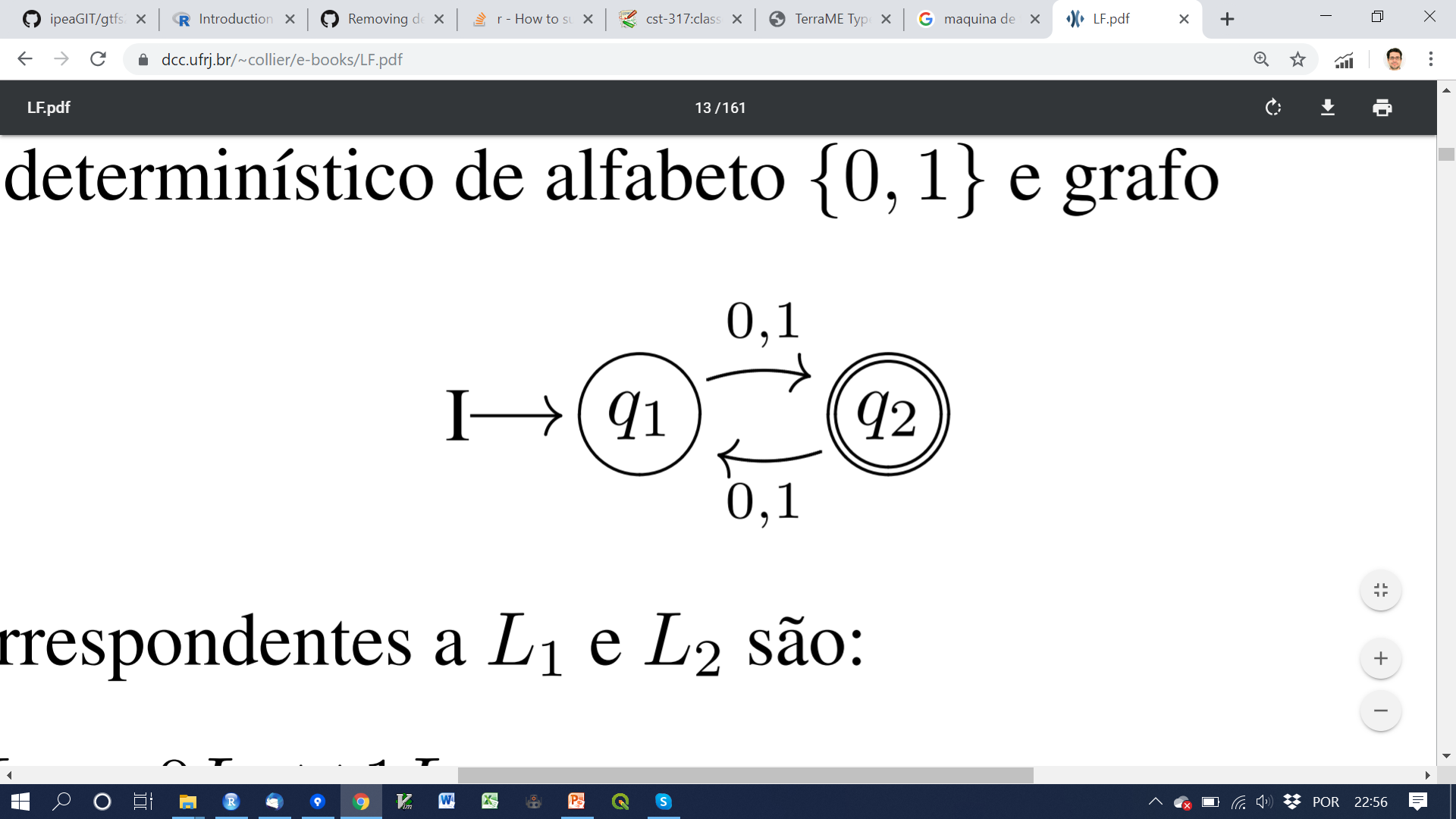 Autômato Finito Determinístico consiste em:
um conjunto finito de símbolos de entrada chamado Alfabeto (0 e 1)
um conjunto finito de estados (q1, q2)
uma função de transição entre estados (setas ligando estados)
um estado inicial (q1)
um conjunto não vazio de estados de aceitação (q2)
Autômato Finito Determinístico
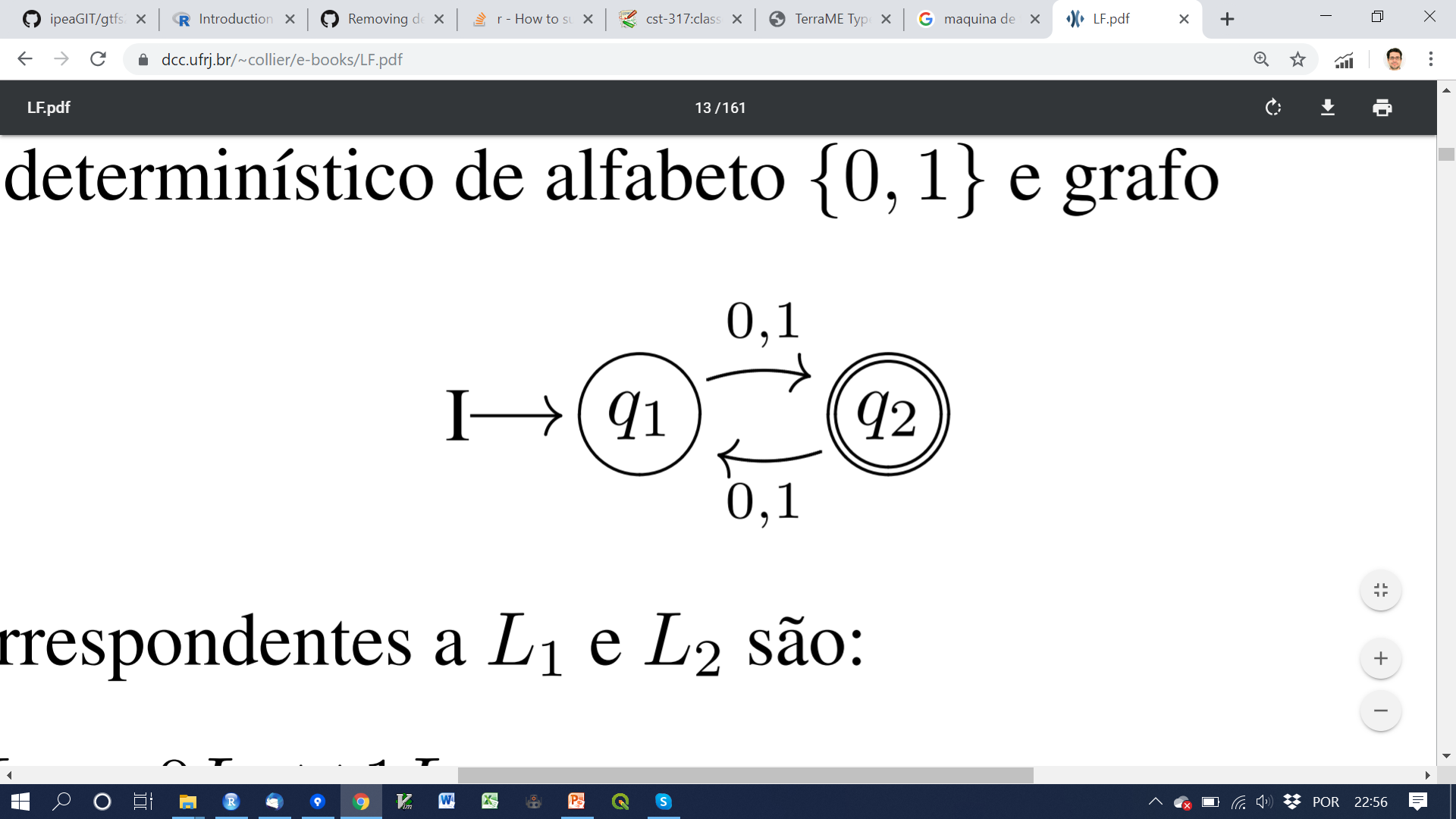 Recebe uma fita de entrada e começa no estado inicial
Lê a fita da esquerda para direita, fazendo uma transição na máquina a cada valor lido
Se, ao final do último símbolo lido da fita de entrada, o autômato estiver no estado final, a fita é considerada aceita, caso contrário ela é rejeitada.
Autômato Finito Determinístico
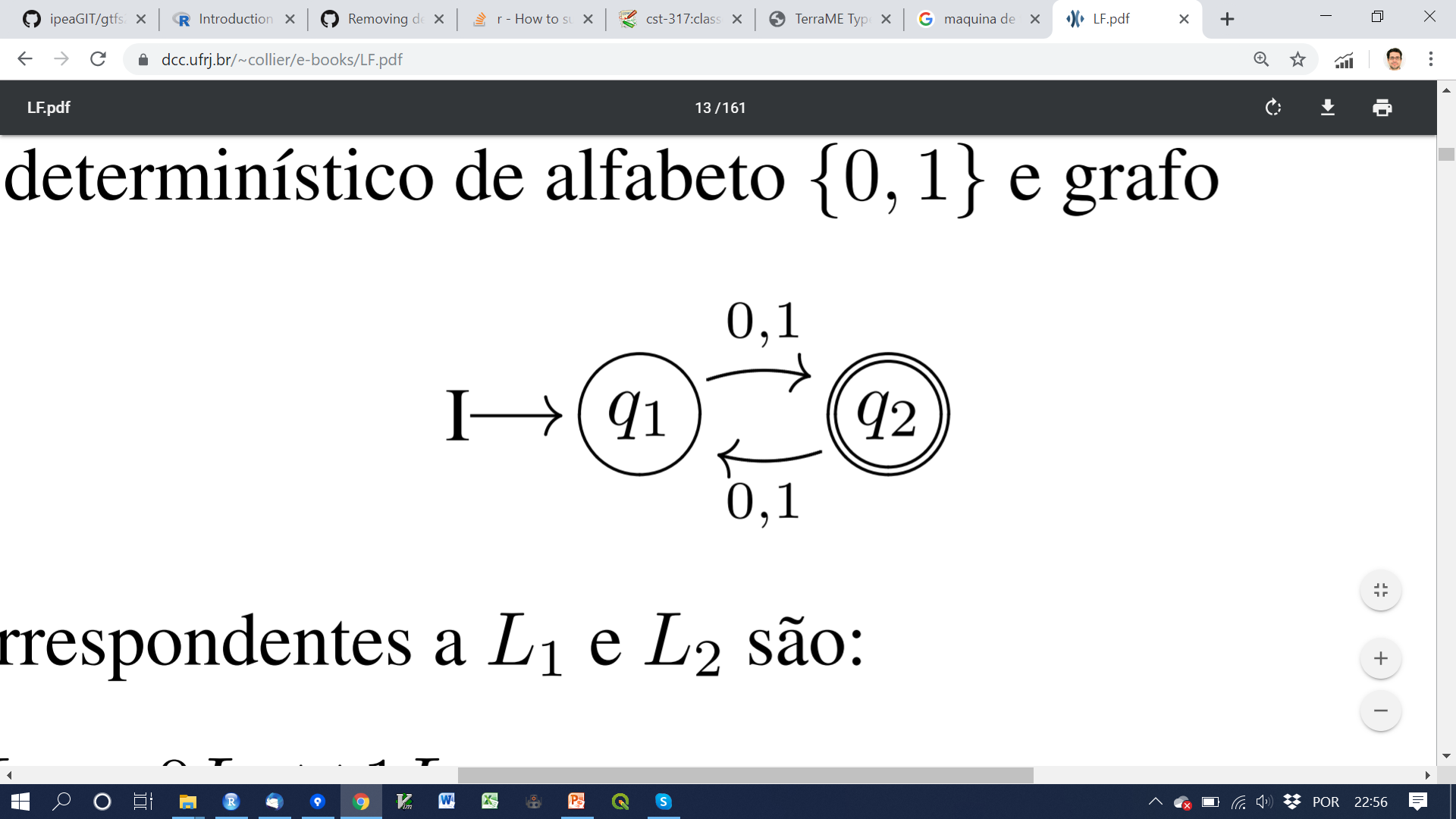 A Fita

010

é aceita pela máquina acima?
Autômato Finito Determinístico
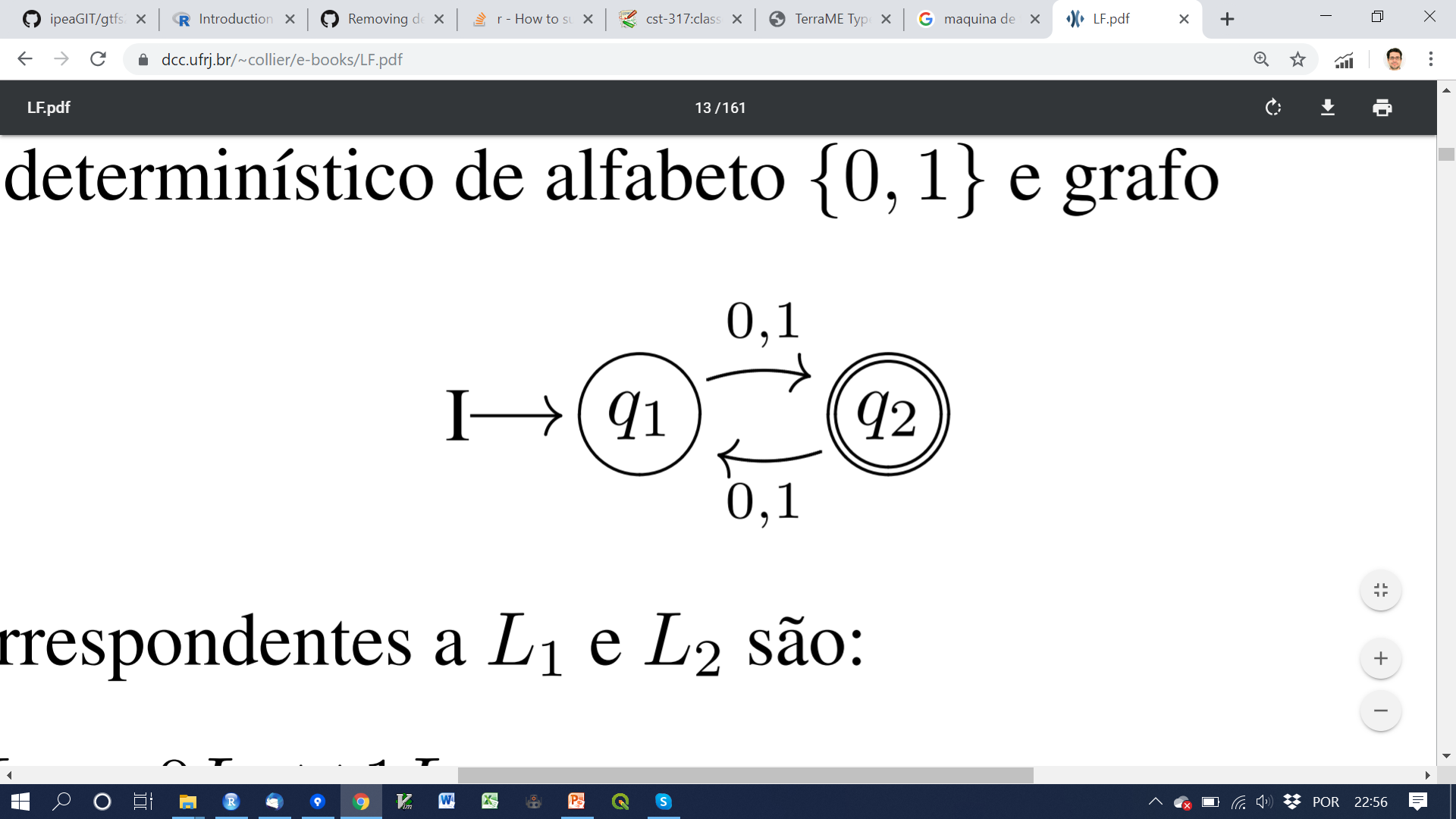 Quais destas fitas são aceitas pelo autômato?
01
10010
010101011001011
00010010
01001101001
Exercícios AFD
Elabore autômatos finitos determinísticos que reconheçam as seguintes fitas:
Termina com 01
Tenha dois zeros consecutivos
01  0, n >= 0
Tenha número par de ocorrências de zeros e de uns
0  1  , sendo m+n um número ímpar
Cada 0 está entre dois 1s
n
n
m
Máquina de Turing
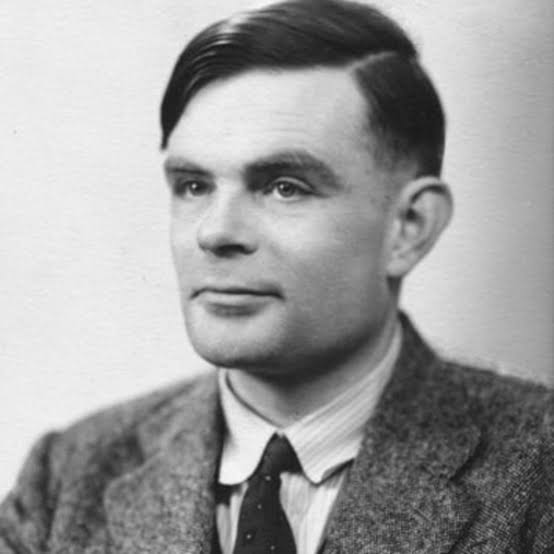 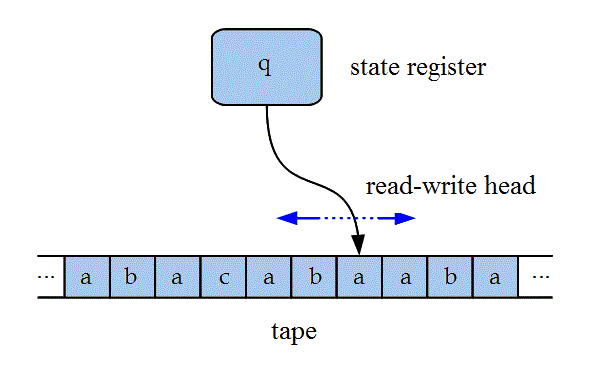 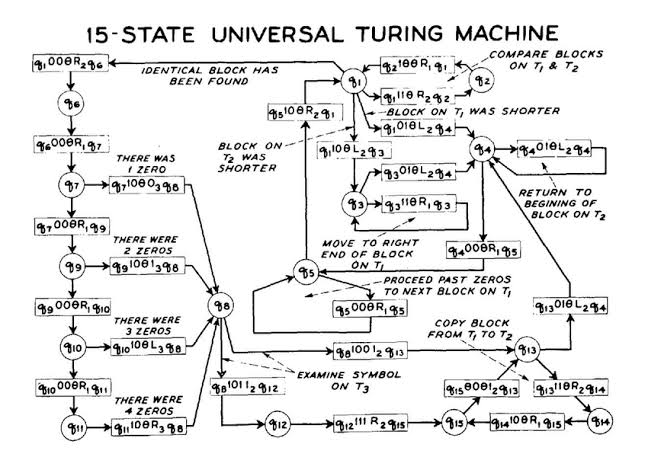 Máquina Universal
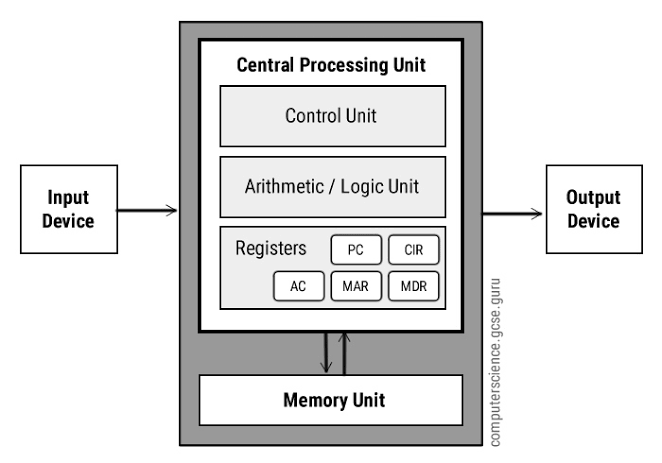 Programação de computadores
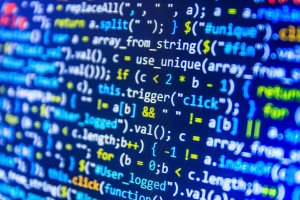 Linguagens de Programação
Regras formais de como o código-fonte pode ser escrito
Python/R/Lua
C++/Java
C
Fortran
Cobol
Assembly
Código de máquina
Maior eficiência
computacional
Maior abstração
code.org
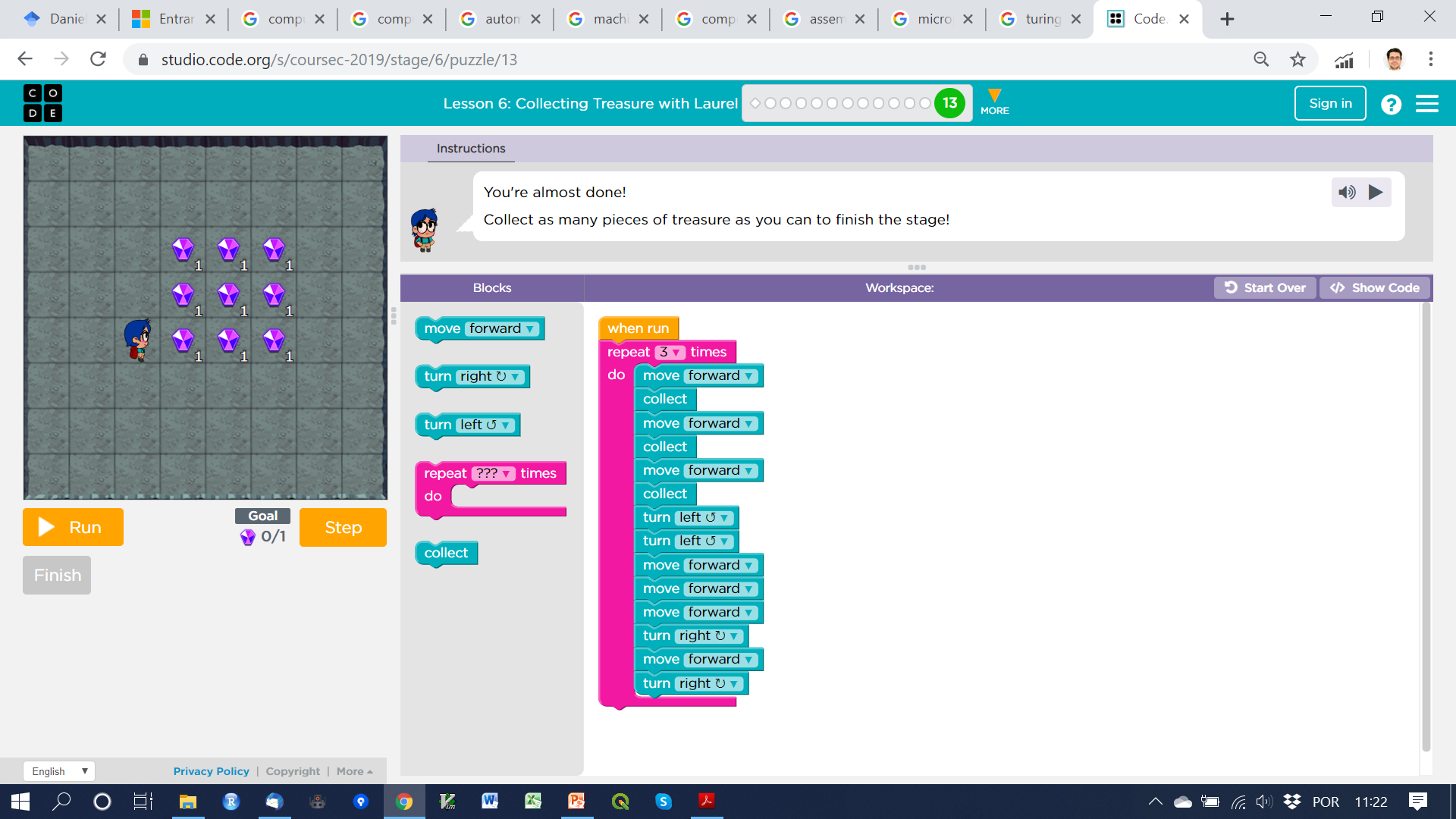 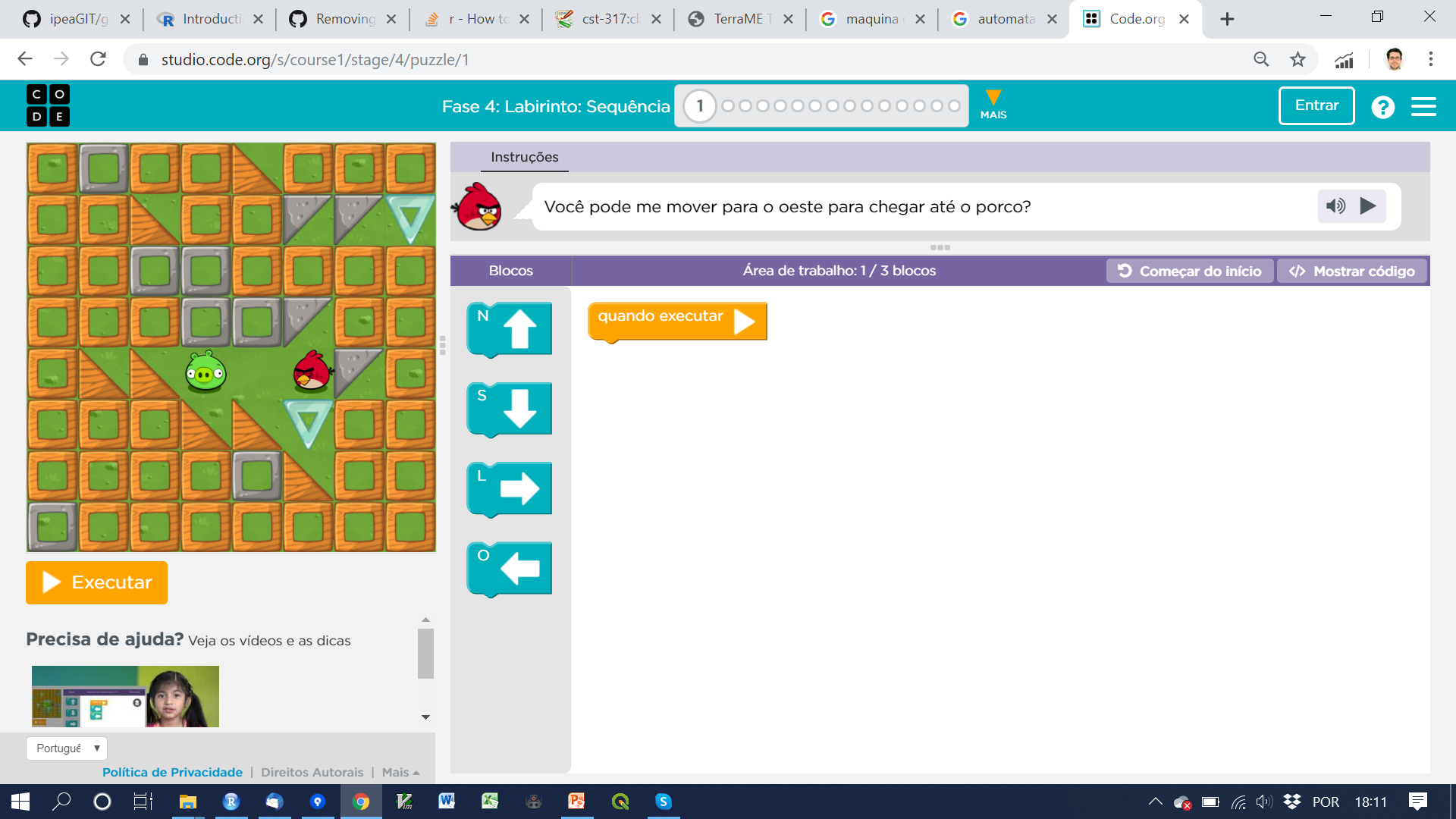 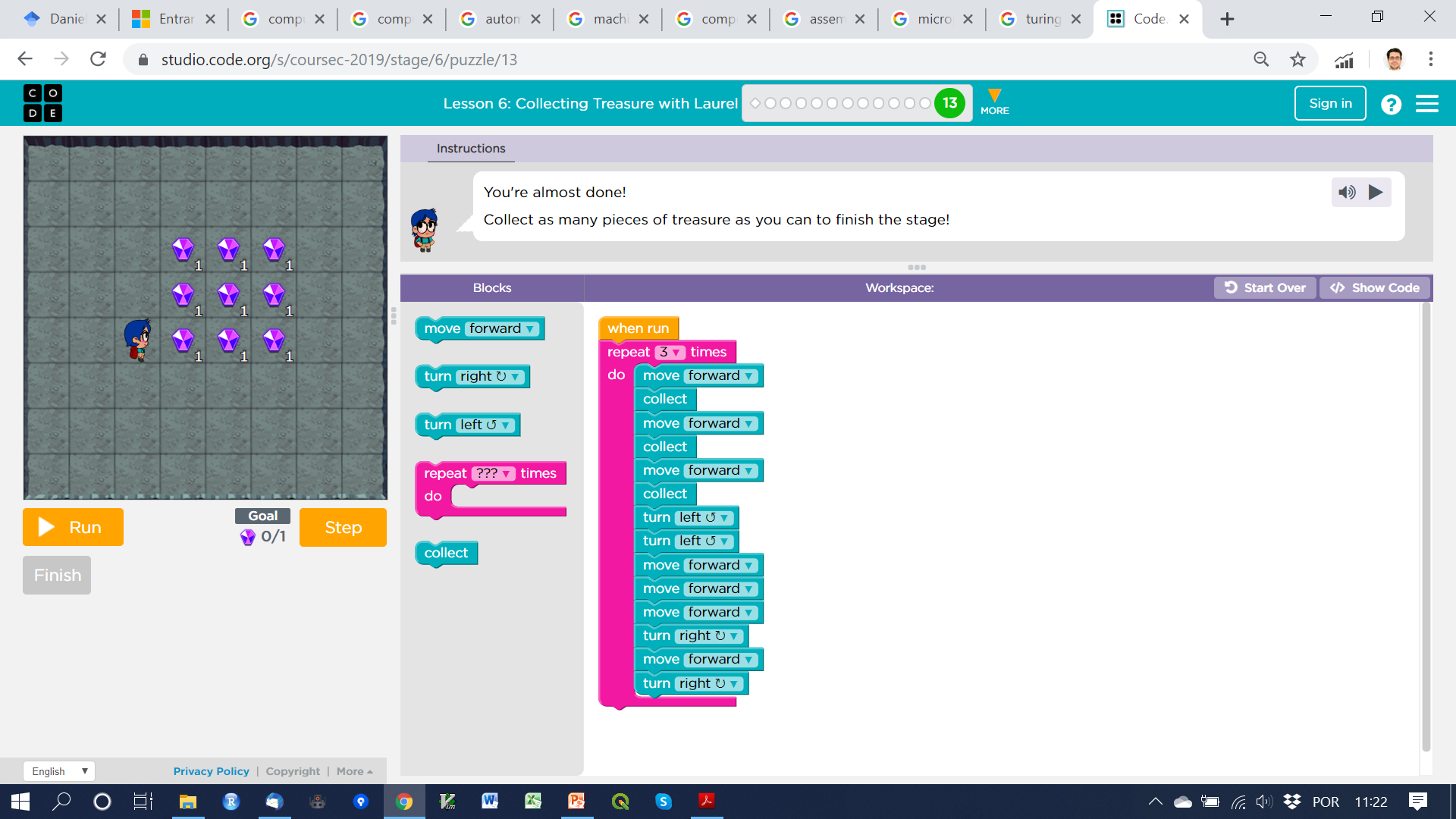 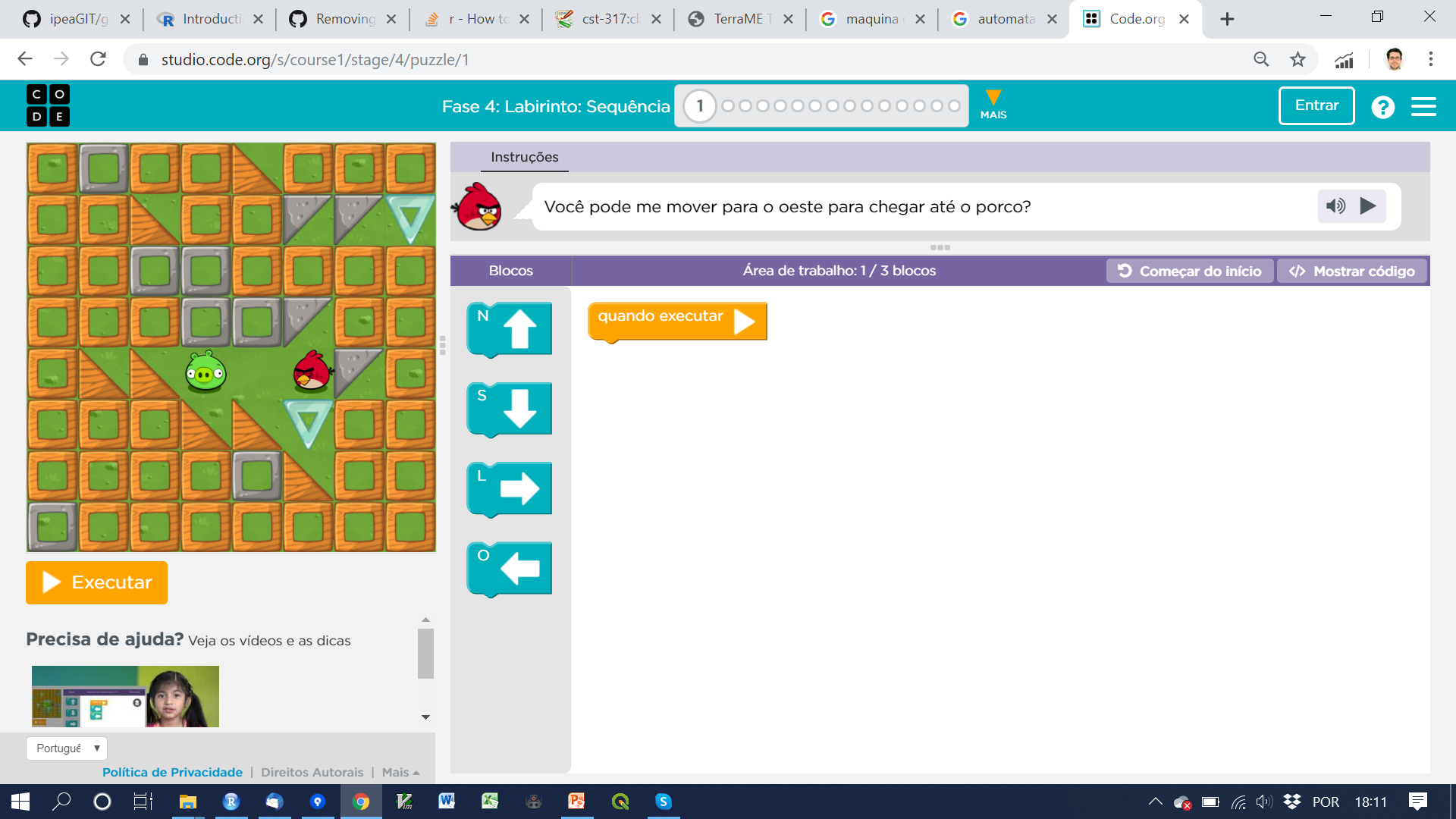 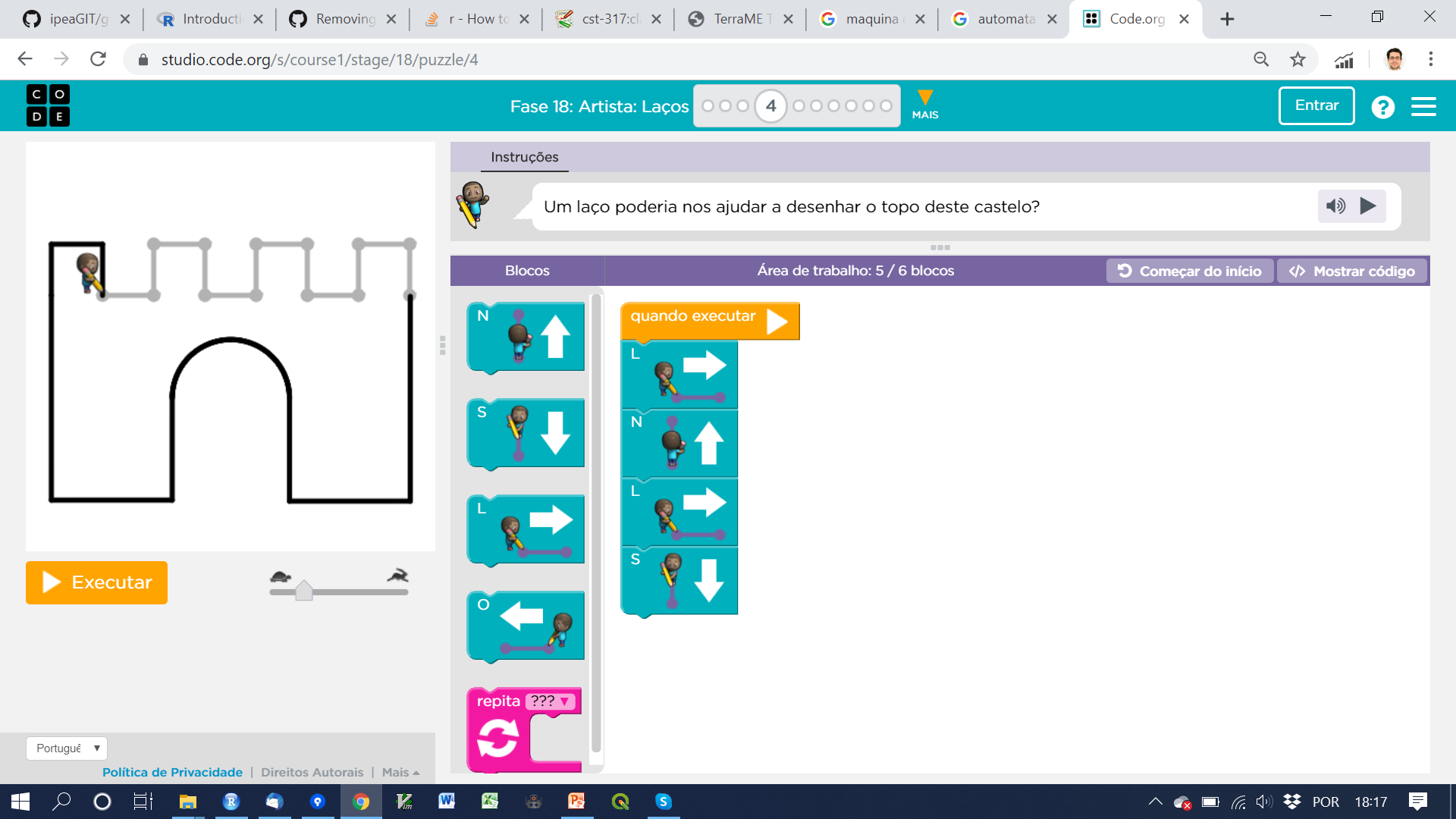 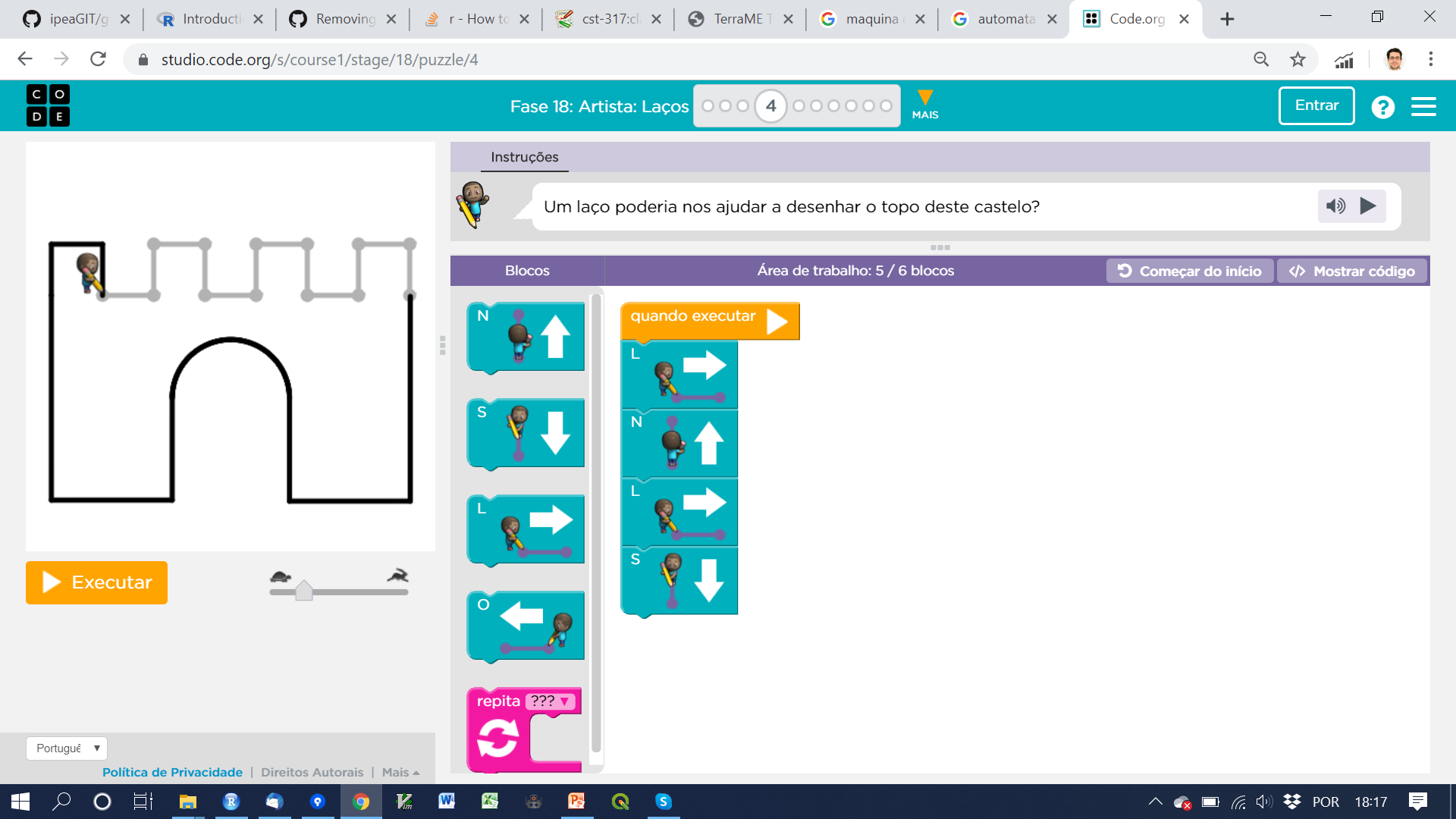 Google Grasshooper
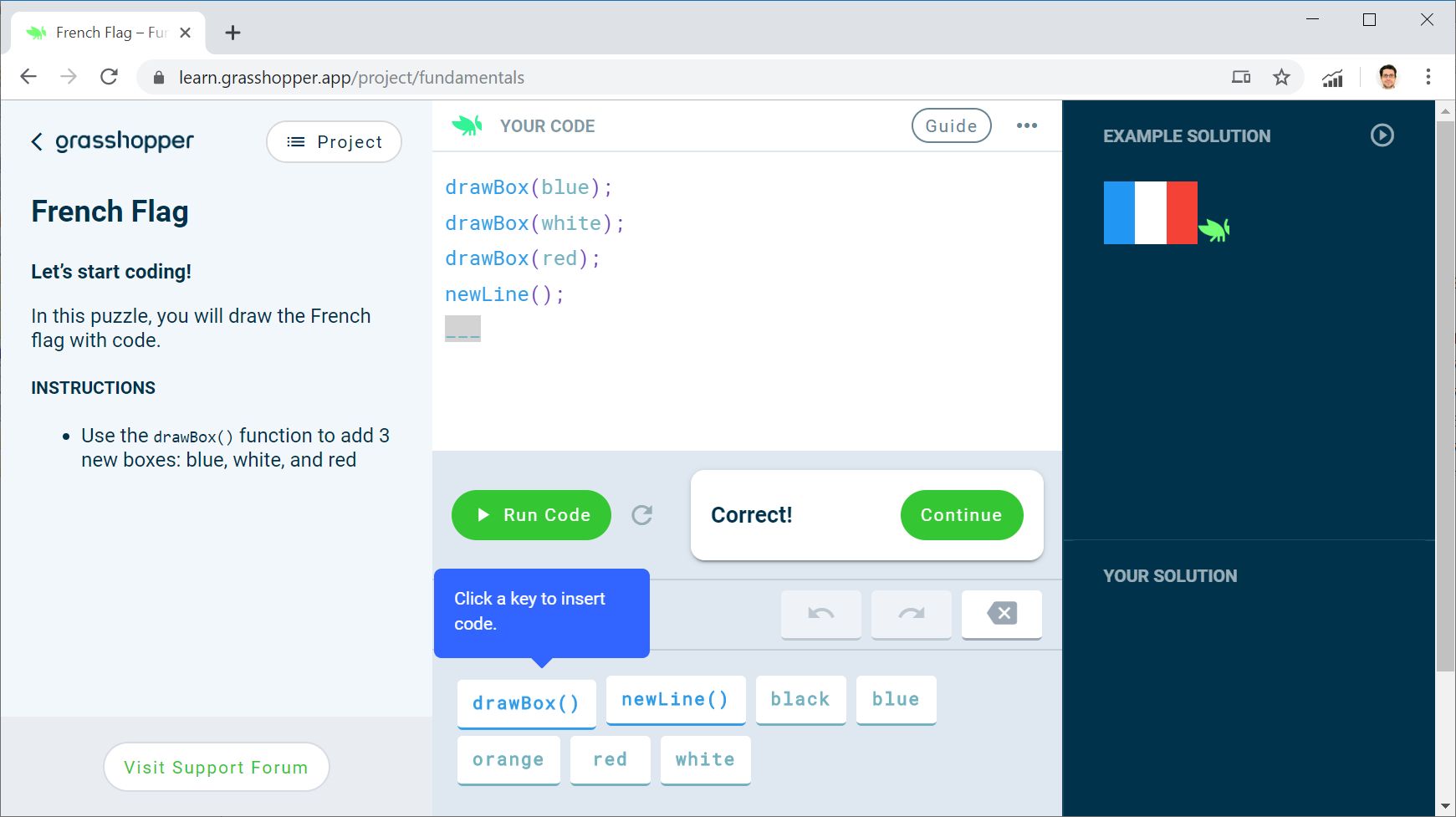